Cryogenic system for (SCLF) SHINETest facility
Zhengrong Ouyang, Shuhua Wang, Jiuce Sun, Lei Zhang, Lei Lei, Xiongzhong Deng
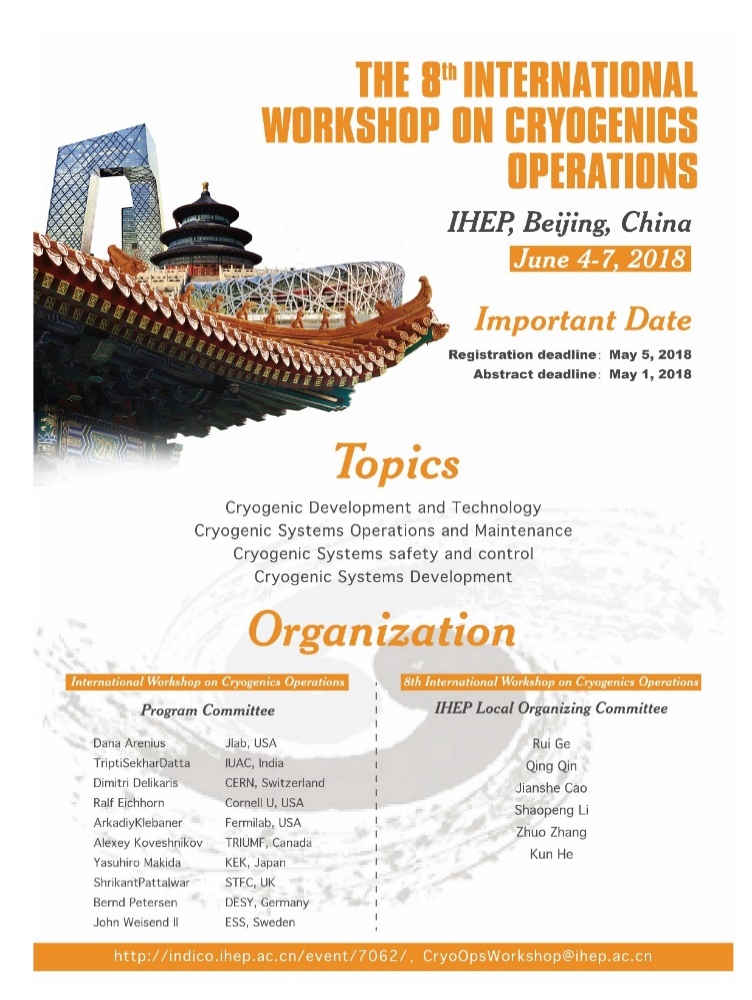 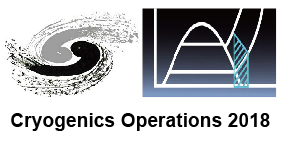 1
[Speaker Notes: Good Moring ladies and gentle man, it is my great pleasure to present the new project in front of many cryogenic experts here. My name is Jiuce Sun. Here are all the cryogenic stuff we got so far, a small group, not very well experienced but full of motivation and enthusiasm, That is why Your comments and suggestions are highly welcomed and appreciated. There is a slight change in the title of my talk. Instead of SCLF, difficult to pronounce and remember. a new project name SHINE has been adopted. What this new name stands for will be explained in the presentation later.]
Outline
1. Introduction to SHINE facility 

2. Cryogenic system for SHINE facility
Conceptual design
Preliminary layout

3. Cryogenic system for SHINE test facility
Refrigerator process and layout
Cryogenic distribution system

4. Summary
2
[Speaker Notes: In my presentation, the SHINE facility will be briefly introduced in the beginning, and afterwards I will talk a little bit about the conceptual design and preliminary layout of the cryogenic system for the SHINE facility. Next I will concentrate on the cryogenic system for the test facility within SHINE project.]
XFEL: X-ray free electron laser
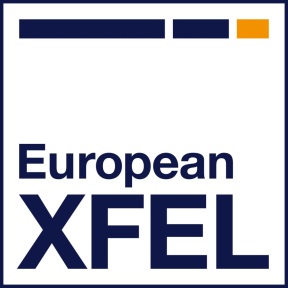 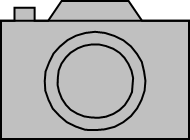 European XFEL, 2017
Eadweard Muybridge, 1892
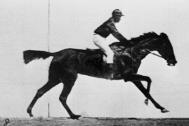 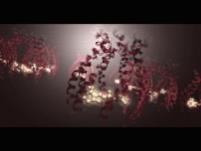 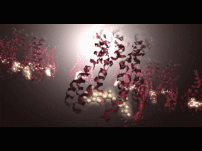 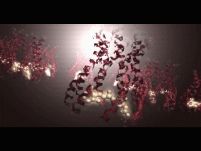 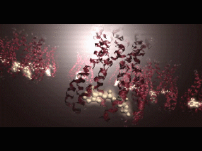 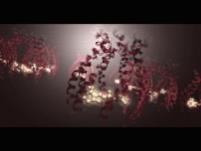 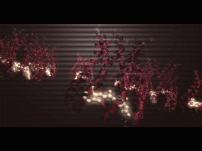 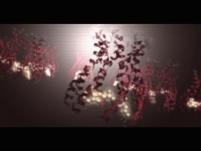 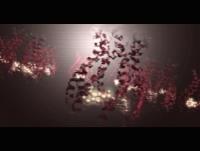 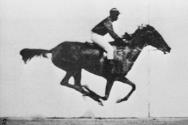 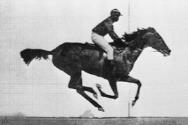 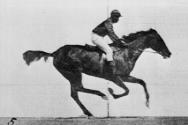 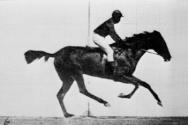 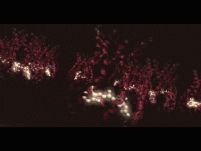 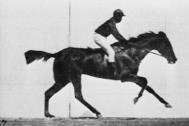 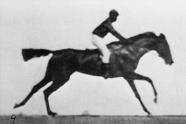 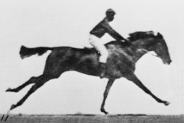 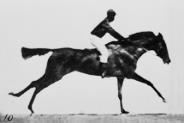 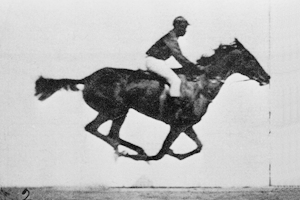 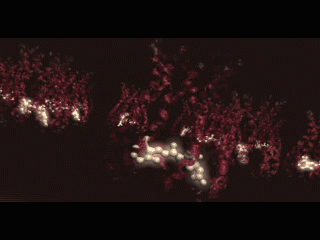 3
[Speaker Notes: SHINE is a kind of XFEL, which means X-ray free electron laser. And what is this. Technically speaking it is a camera which takes photos and videos. However, it is not an ordinary camera, in fact it is a much much more powerful tools. Take the European XFEL as example, It increases the spatial resolution down to molecule level and it could capture molecule movies regarding time resolution . That is why it is significant for the fundamental  research and leads the international competition.]
SHINE comparison
2.0m
>2.7m
2.0m
~1.
5m>1.2m
Shanghai XFEL
4
[Speaker Notes: Last year, the European XFEL had been built and started the operation. It is a pulsed type and later on the LCLSII project plans to built a CW type with around 35 cryomodules in the beginning. The nominal 2K cooling capacity is two times 4 kW. The new SHINE projects intends to built also a CW type XFEL with more cryomodules and thus requires a higher 2K cooling capacity.]
SHINE facility
Shanghai HIgh repetition rate XFEL aNd Extreme light facility
5
[Speaker Notes: OK, what does SHINE mean. The full name is Shanghai HIgh repetition rate XFEL aNd Extreme light facility .]
SHINE facility
Shaft 1
Shaft 2	Shaft 3	Shaft 4
Shaft 5
8GeV CW Linac
BLs
BLs
BDS	FELs
NEH
FEH
SHINE is a newly proposed MHz high rep-rate XFEL,  based on an 8 GeV CW SRF linac;
This facility will be built in a 3.2 km long tunnel  (30m underground) at Zhang-Jiang High Tech Park,  across the SSRF campus in Shanghai;
This XFEL facility includes 3 undulator lines and ~10  experimental stations in phase one;
It can provide  the XFEL radiation in the photon energy range of 0.2 -25 keV.
6
[Speaker Notes: Here is the rough schematic illustration of SHINE facility. Shine is a newly proposed High repetition rate XFEL, the Superconducting linac will be 1.3 km long and could reach 8GeV. 
The entire SHINE facility will be 3.2 km long and built in 30 m underground tunnels at Shang Zhangjiang Hight Tech park.]
SHINE Layout
SULF
SEL
SSRF
SLEGS
SXFEL
SXFEL-γ
SHINE
E
N
S
W
Full-range (IR to γ) photon science facility cluster in Shanghai
7
SHINE Layout
Beamlines
Far Exp. Hall
Beamlines
Near Exp. Hall
2nd plant
Undulators
1st plant
SC Linac
E
N
S
Injector
W
8
SHINE Superconducting (SC) Linac
Cryo-Modules:		x 77
1.3 GHz Cryo-Modules:	x 75
Cavities:	8
Length 	12 m
Weight 	8,000 kg
3.9 GHz Cryo-Modules:	x 2
Cavities:	8
Length 	6 m
Weight 	4,000 kg
9
SHINE Superconducting (SC) Undulators
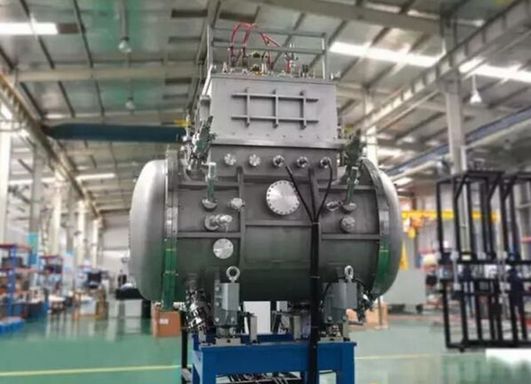 One of the Undulator lines plans to adopt SC type（4.5K)
10
Outline
1. Introduction to SHINE facility 

2. Cryogenic system for SHINE facility
Conceptual design
Preliminary layout

3. Cryogenic system for SHINE test facility
Refrigerator process and layout
Cryogenic distribution system

4. Summary
11
[Speaker Notes: In my presentation, the SHINE facility will be briefly introduced in the beginning, and afterwards I will talk a little bit about the conceptual design and preliminary layout of the cryogenic system for the SHINE facility. Next I will concentrate on the cryogenic system for the test facility within SHINE project.]
SHINE facility heat load
SHINE cryoplant capacity 12kW@2K == 4kW X 3
12
SHINE cryoplant layout
LN2 Storage
LN2 Storage
Compressor system
Compressor system
Purification system
Compressor system
Purification system
GHe Storage
GHe Storage
ORS
ORS
ORS
4.5 K 
Cold box
4.5 K 
Cold box
4.5 K 
Cold box
LHe
Dewar
LHe
Dewar
LHe
Dewar
2 K
Cold box
2 K
Cold box
2 K
Cold box
CP3
CP1
CP2
Distribution
Box
Distribution
Box
Shaft 2
Shaft 1
L0  LH   L1    BC1      L2(CM4-21)             BC2           L3(CM22-CM51)  BREAK              L4(CM52-CM75)
13
Cryoplants at No. 1 Shaft
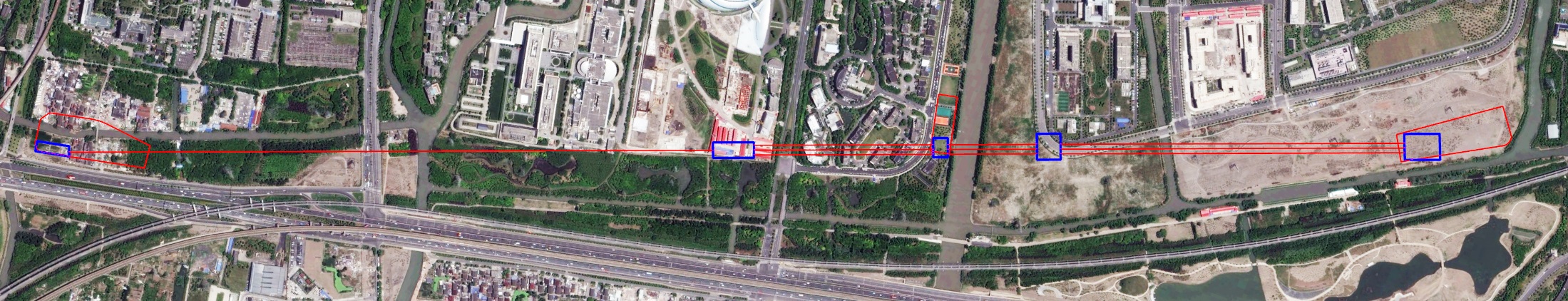 GE R&D center
SSRF
1430m
3X400m
3X205m
3X760m
LuoShan 	Road
Shaft120X70
Shaft555X76
Shaft232X88
Shaft340X30
Shaft455X50
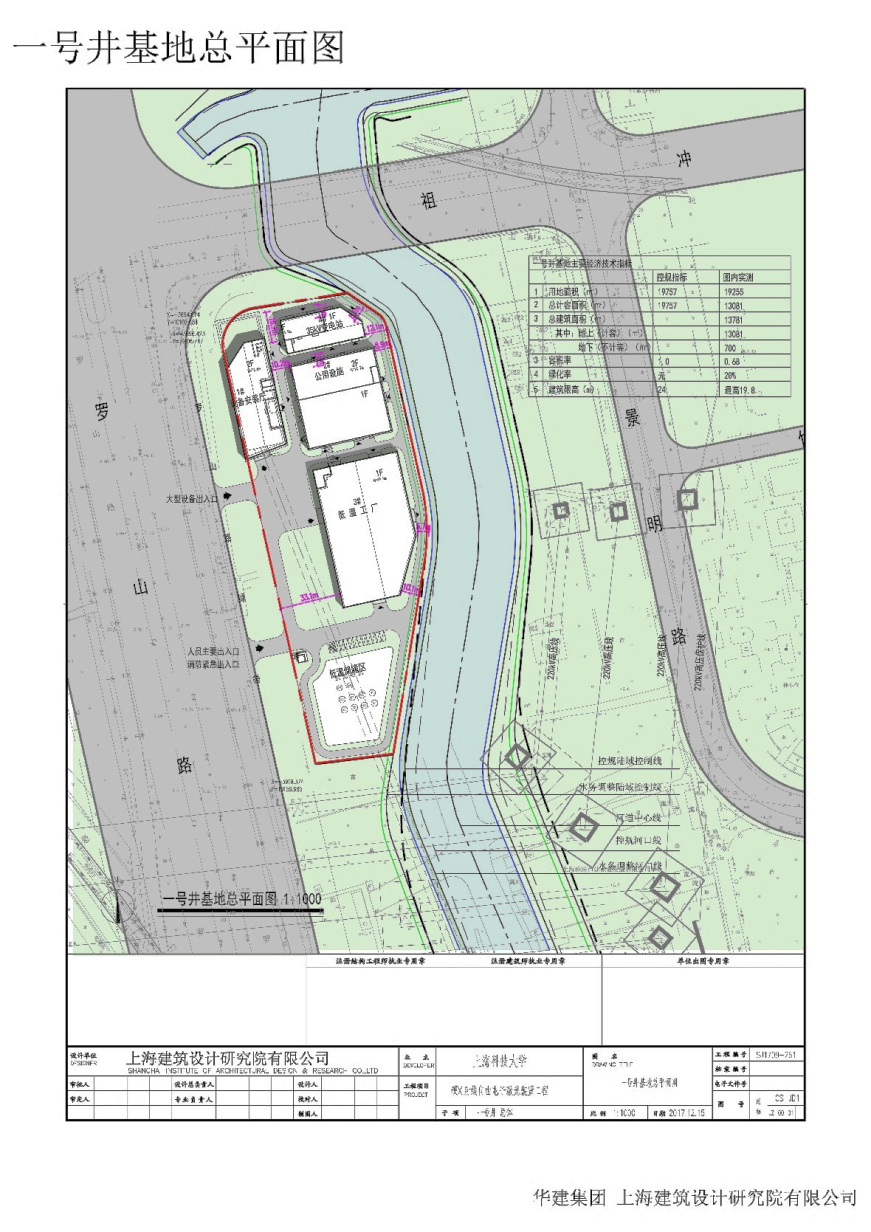 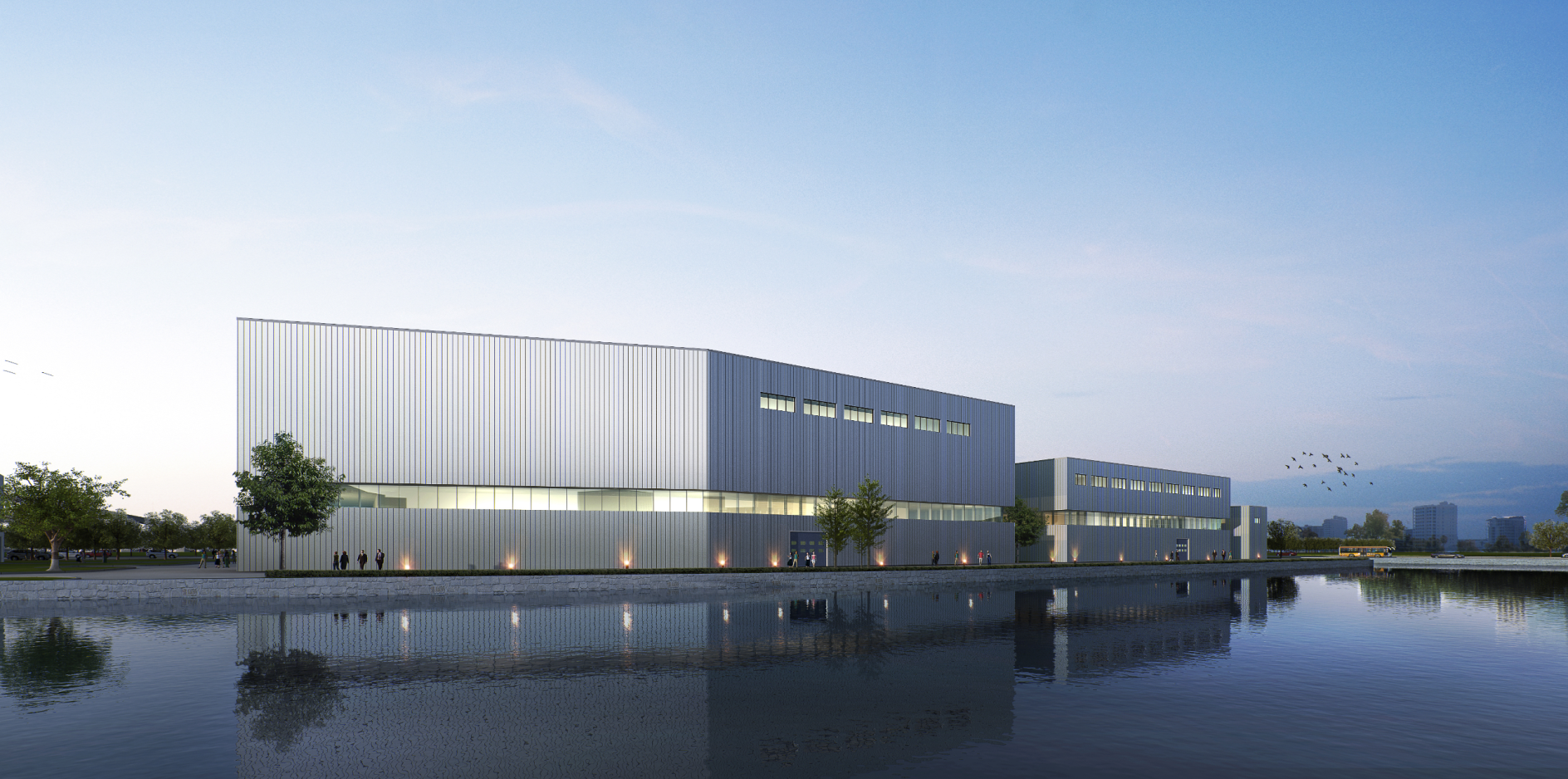 Two Cryoplants with 4kW@2K will be installed
14
Cryoplant at No. 2 Shaft
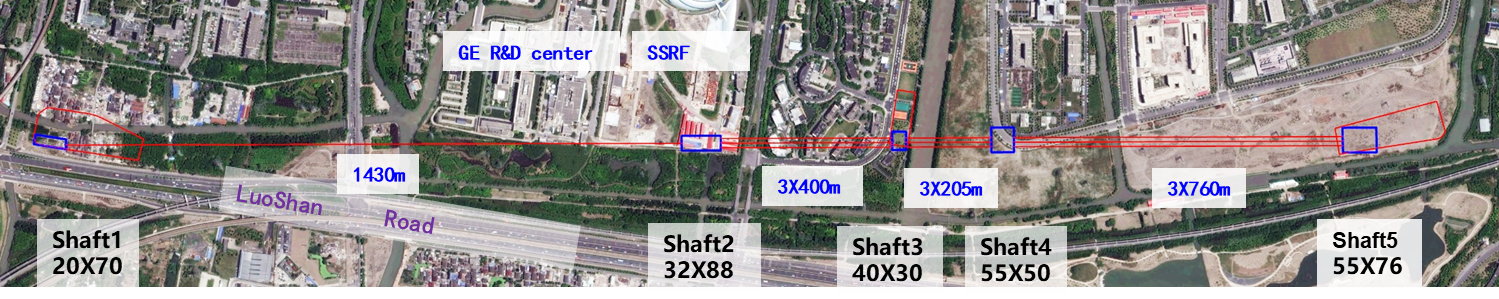 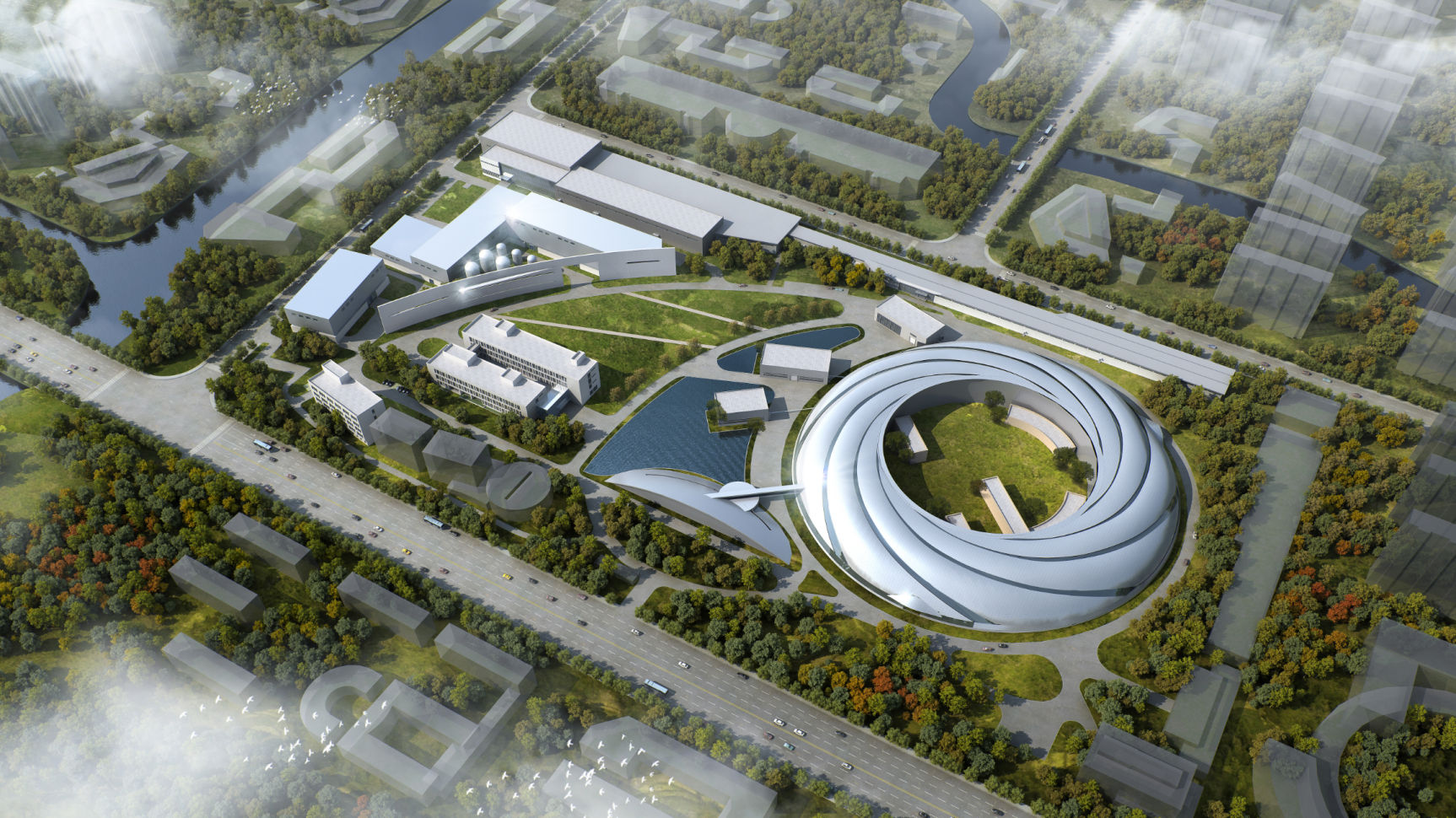 One Cryoplant with 4kW@2K  will be installed
Outline
1. Introduction to SHINE facility 

2. Cryogenic system for SHINE facility
Conceptual design
Preliminary layout

3. Cryogenic system for SHINE test facility
Refrigerator process and layout
Cryogenic distribution system

4. Summary
16
Cryogenic test facility
VTC: Vertical Test Cryostat
HTB: Horizontal Test Bench
UTC: Undulator Test Cryostat
CTC: Cavity Test Cryostat
GTC: General Test Cryostat
MTC: Magnet Test Cryostat
BTC:  Backup Test Cryostat
VTC1
VTC2
HTB1
HTB2
UTC1
CTC1
GTC1
MTC1
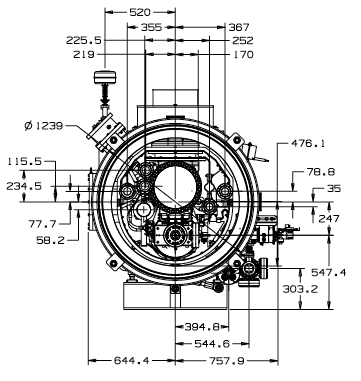 CAVITIES:
	- A: 4K, 3.00 bar
	- B: 2K, 0.03 bar
15 
Test cryostats (benches)
3 
Temperature 
circuits
INTERCEPT:
	- C: 4.5K, 3.0 bar
	- D: 8K, 1.3 bar
SHIELDS:
	- E: 35 K, 3.0 bar
	- F: 55 K, 1.3 bar
BTC1
CTC2
VTC3
VTC4
HTB3
HTB4
UTC2
17
17
Heat load requirements
Turn-down
Liquefaction
Maximum capacity
1000W @2K
350W   @4.5K
3750W @35K
121.8 L/h
350W  @2K
100W  @4.5K
1000W@35K
970 L/h
18
Cryoplant process for SHINE test facility
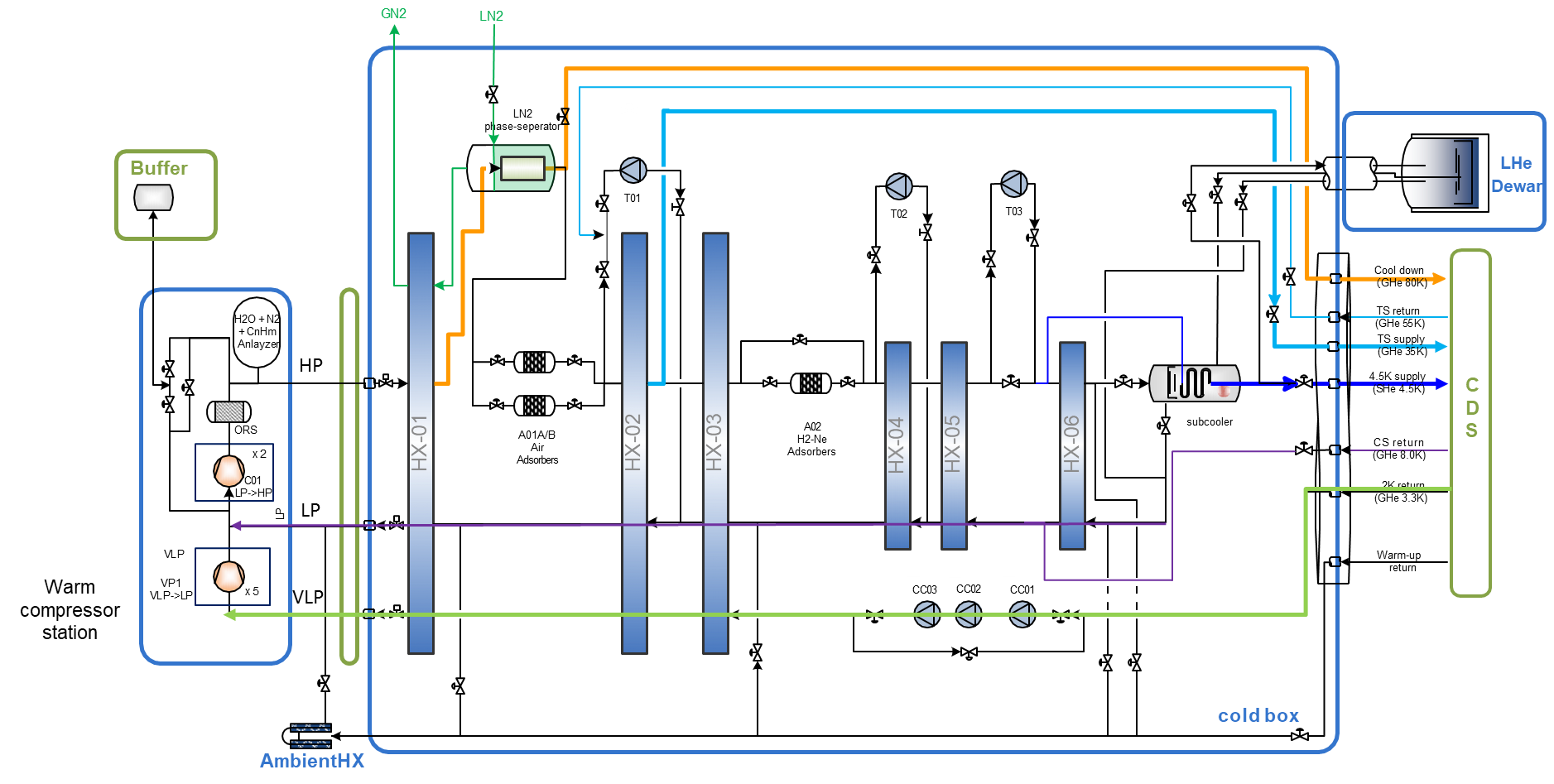 3 stages turbine
LN2 precooling
All in one 
     cold box
3 Temperature circuits
2K loop
5-8 K 
35-55K
3 stages cold compressor
5 VLP pumps
19
Process – Pressure circuits
GN2
LN2
LN2
phase-seperator
LHe
Dewar
Buffer
T01
T03
T02
Cool down
（GHe 80K）
TS return
 (GHe 55K)
TS supply
 (GHe 35K)
H2O + N2
+ CnHm
Anlayzer
4.5K supply
 (SHe 4.5K)
HP
CDS
subcooler
CS return
(GHe 8.0K)
A02
H2-Ne 
Adsorbers
ORS
A01A/B
Air   
Adsorbers
HX-02
HX-01
HX-03
HX-06
HX-05
HX-04
x 2
2K return
(GHe 3.3K)
C01  LP->HP
LP
LP
Warm-up return
VLP
VP1
VLP->LP
VLP
CC02
Warm
 compressor 
station
CC01
CC03
x 5
Cold compressor
cold box
20
AmbientHX
Process – temperature circuits
GN2
LN2
LN2
phase-seperator
LHe
Dewar
Buffer
T01
T03
T02
Cool down
（GHe 80K)
TS return
 (GHe 55K)
TS supply
 (GHe 35K)
H2O + N2
+ CnHm
Anlayzer
4.5K supply
 (SHe 4.5K)
HP
CDS
CS return
(GHe 8.0K)
subcooler
A02
H2-Ne 
Adsorbers
ORS
A01A/B
Air   
Adsorbers
HX-02
HX-01
HX-03
HX-06
HX-05
HX-04
x 2
2K return
(GHe 3.3K)
C01  LP->HP
LP
LP
Warm-up return
VLP
Warm compressor station
VP1
VLP->LP
VLP
CC02
CC01
CC03
x 5
cold box
21
AmbientHX
Process design – maximum capacity
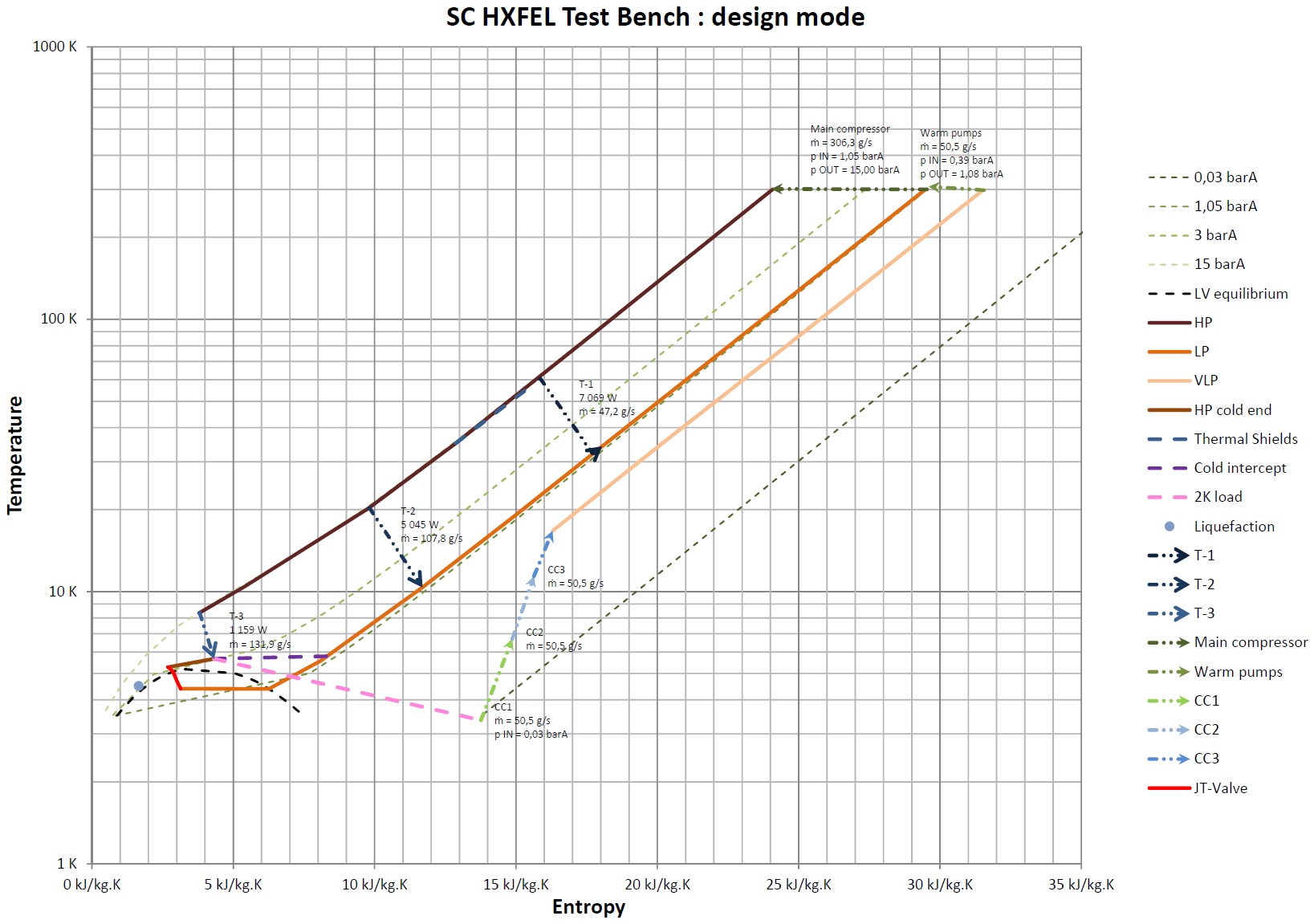 22
Process design – turn down mode
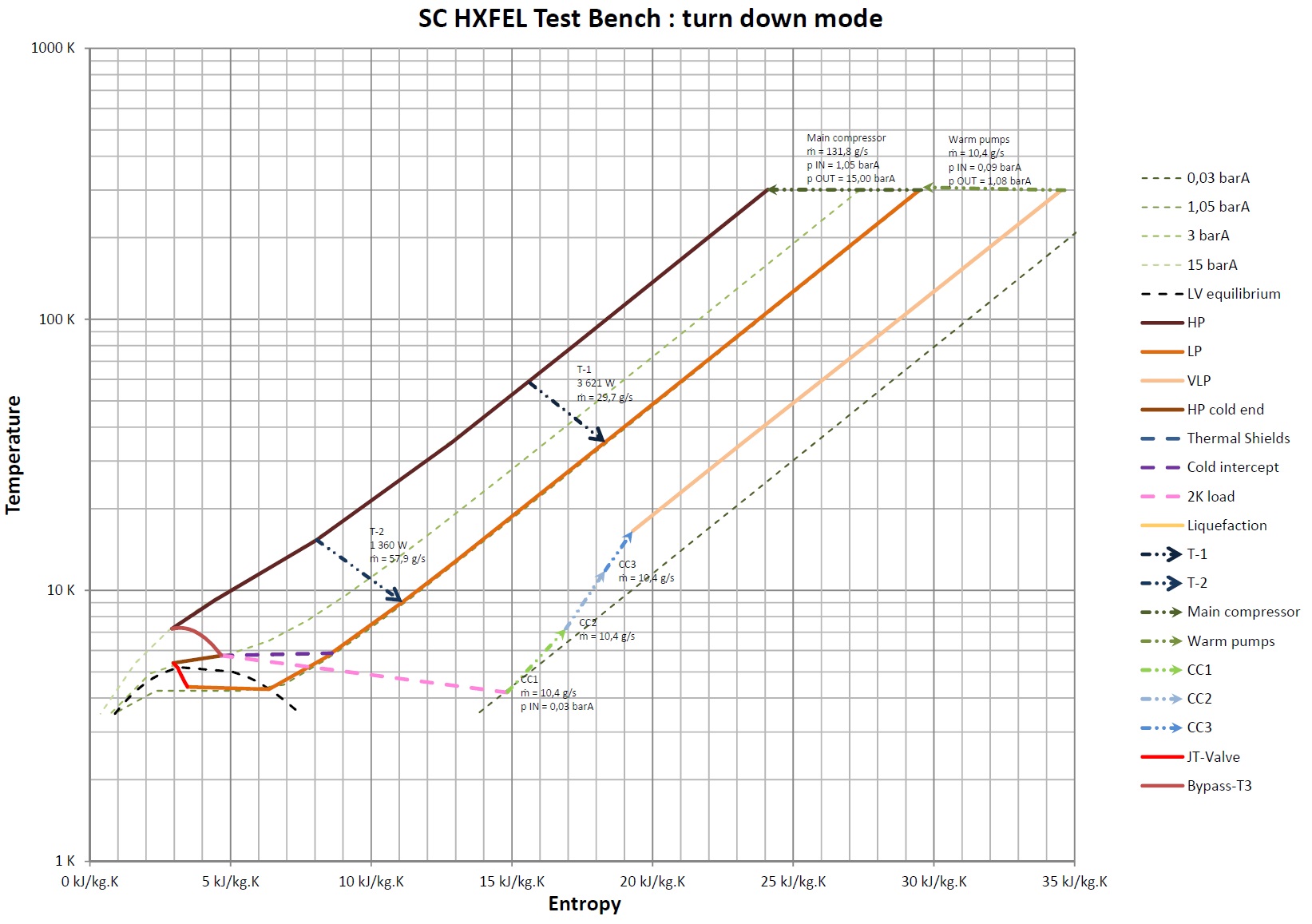 23
Process design – Liquefaction mode
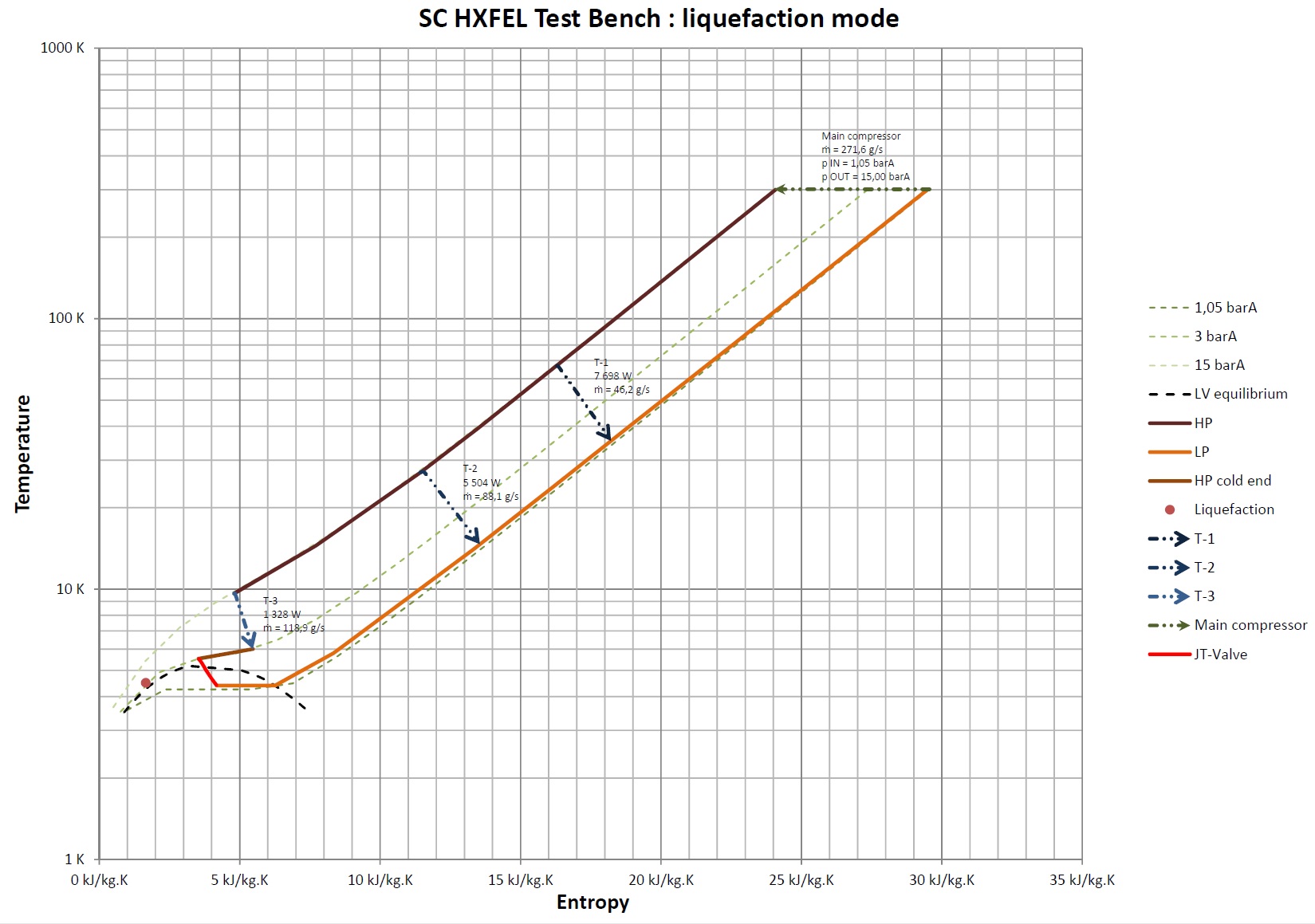 24
Process – test mode
GN2
LN2
Turn-down
Liquefaction
Maximum capacity
1000W @2K
350W   @4.5K
3750W @35K
121.8 L/h
350W  @2K
100W  @4.5K
1000W@35K
970 L/h
LN2
phase-seperator
EH01
LHe
Dewar
Buffer
T01
T03
T02
Cool down
（GHe 80K）
TS return
 (GHe 55K)
TS supply
 (GHe 35K)
H2O + N2
+ CnHm
Anlayzer
subcooler
4.5K supply
 (SHe 4.5K)
CDS
EH02
CS return
(GHe 8.0K)
A02
H2-Ne 
Adsorbers
ORS
A01A/B
Air   
Adsorbers
HX-02
HX-01
HX-03
HX-06
HX-05
HX-04
x 2
2K return
(GHe 3.3K)
C01  LP->HP
LP
Warm-up return
EH03
Test heaters
2K / 4.5 K
VLP
VP1
VLP->LP
CC02
CC01
CC03
x 5
Warm compressor station
cold box
25
AmbientHX
Cryoplant Schedule
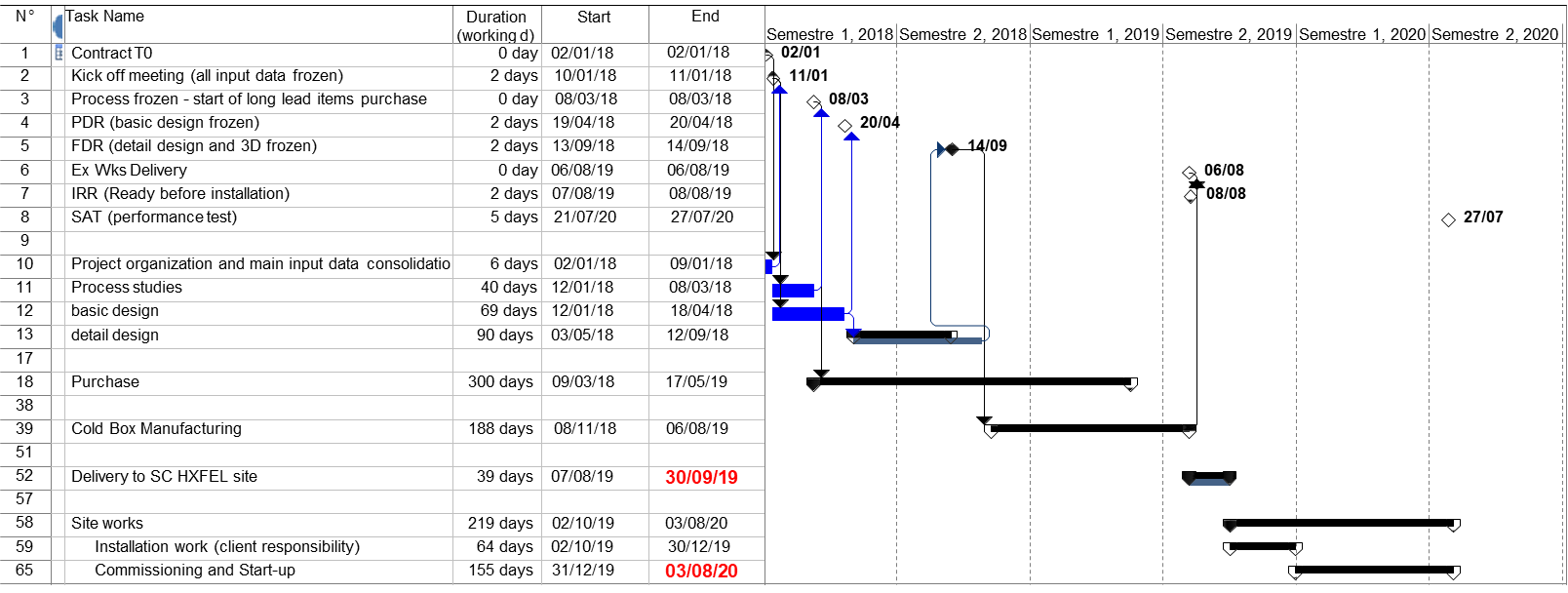 26
Layout - Cryogenic test facility
Cryogenic transfer line
EVB1
Test Hall 1#
VTC1
VTC2
HTB1
HTB2
UTC1
CTC1
GTC1
MTC1
EVB2
VTC: Vertical Test Cryostat
HTB: Horizontal Test Bench
UTC: Undulator Test Cryostat
CTC: Cavity Test Cryostat
GTC: General Test Cryostat
MTC: Magnet Test Cryostat
BTC:  Backup Test Cryostat
EVB:  End Valve Box
Test Hall 2#
BTC2
CTC2
VTC3
VTC4
HTB3
HTB4
UTC2
So far, 15 test cryostats (benches) in total have been proposed
27
EVB1
Layout - Cryoplant
VTC1
VTC2
HTB1
HTB2
UTC1
CTC1
GTC1
MTC1
Test Hall 1#
ORS
Warm compressor
EVB2
Warm compressor
LHe Dewar
VTC3
VTC4
HTB3
HTB4
UTC2
CTC2
BTC2
Cold box
VLP Pumps
Recovery and Purification
LN2 Dewar
Test Hall 2#
GHe Storage
28
Cryofactory
Cryogenic system preliminary layout
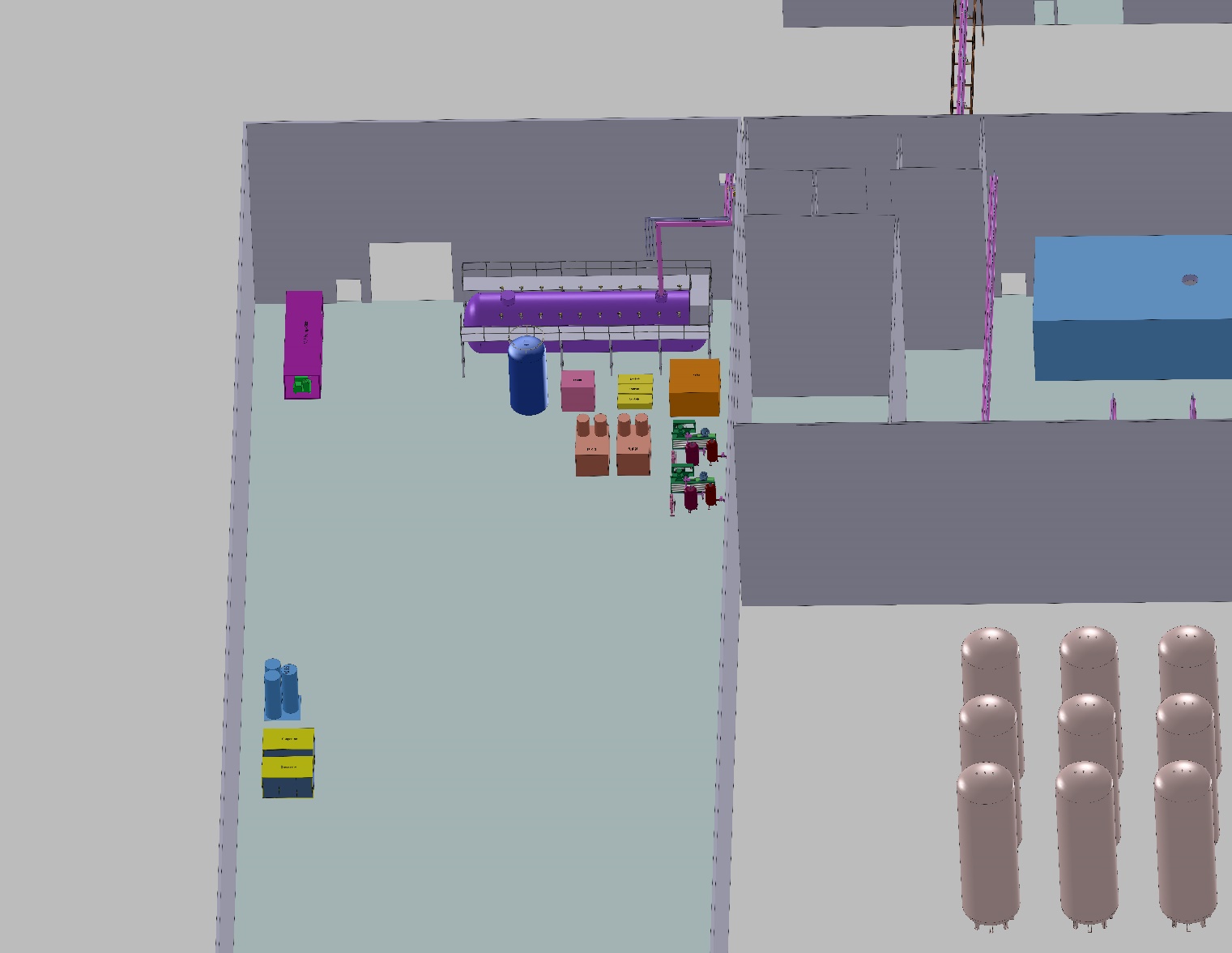 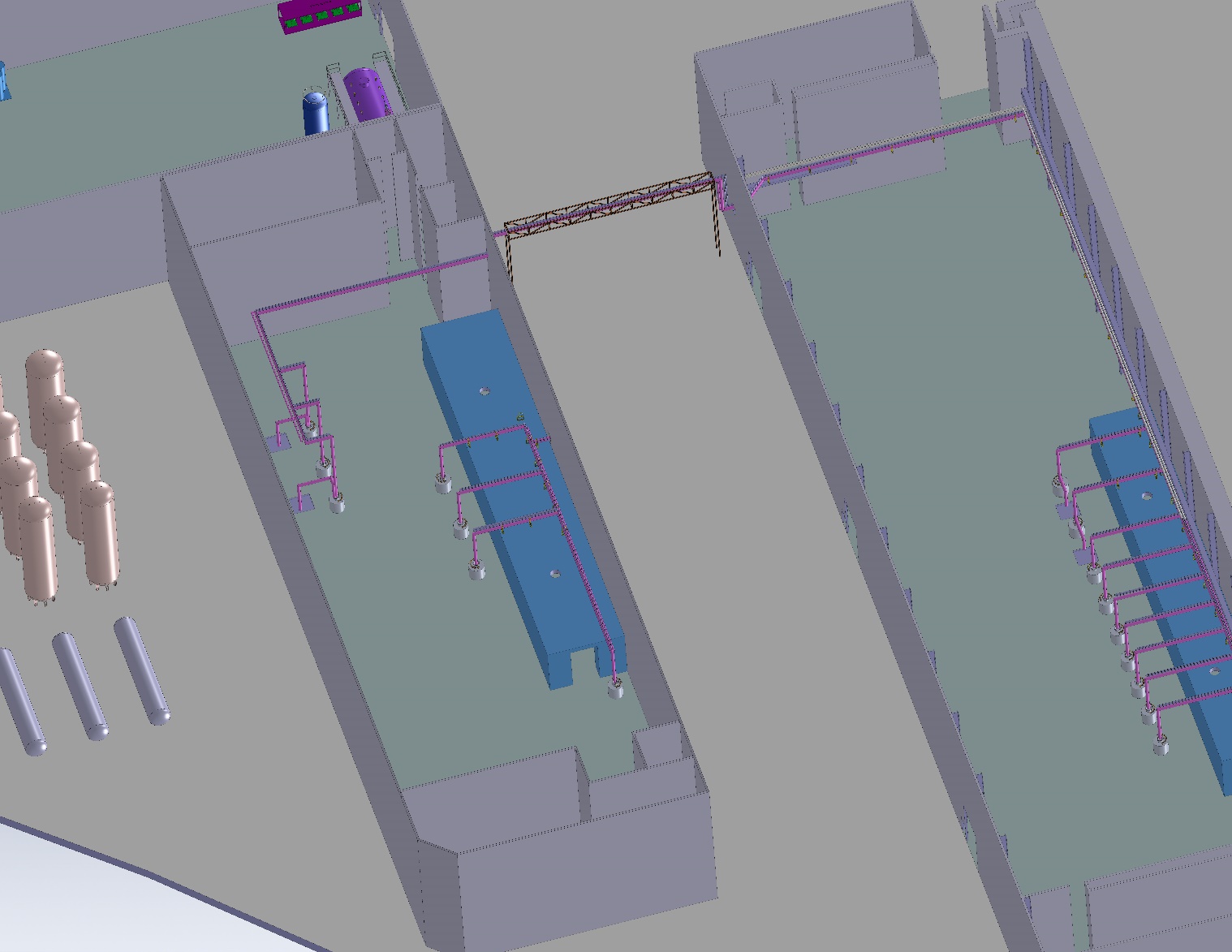 Transfer
Line
VLP pumps
Cold box
Transfer
Line
Dewar
Purifier
Recovery compressors
Valve boxes
ORS
Test Hall 2#
Test Hall 1#
Warm compressors
Helium Inventory
29
Cryogenic distribution system
From Cold Box
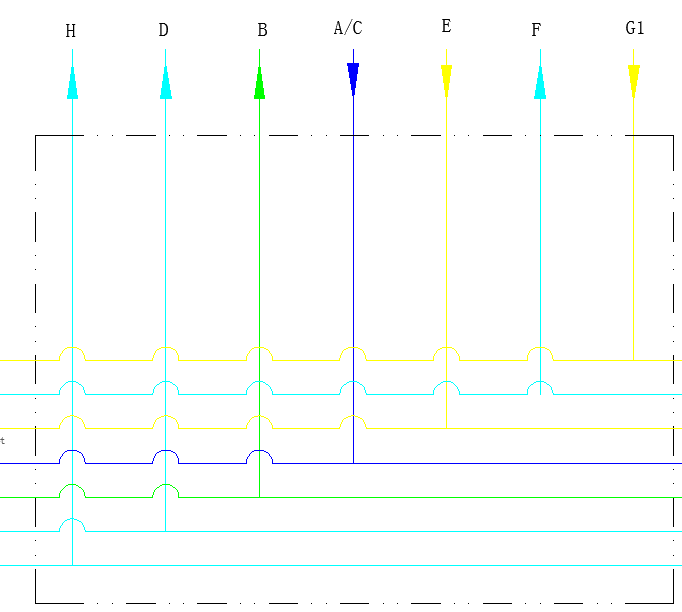 Splitting Box
Multi-channel Transfer Lines
Multi-channel Transfer Lines
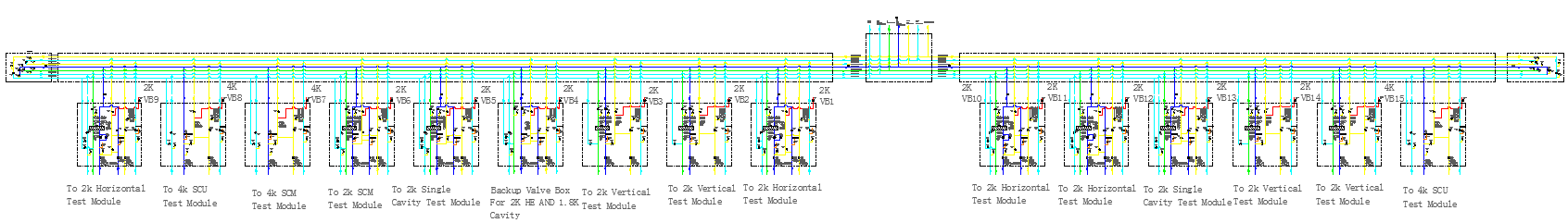 End Valve Box 1
End Valve Box 2
6 Valve Box
9 Valve Box
30
Cryogenic distribution system PFD
4.6K
35K
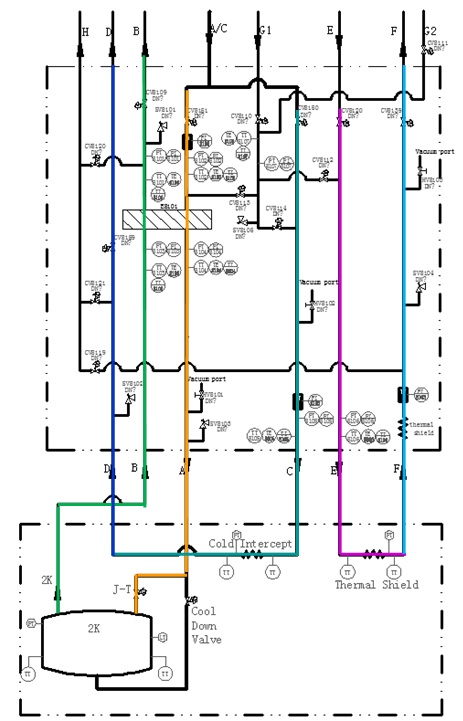 80K
300K
4.6K
80K
4.6K
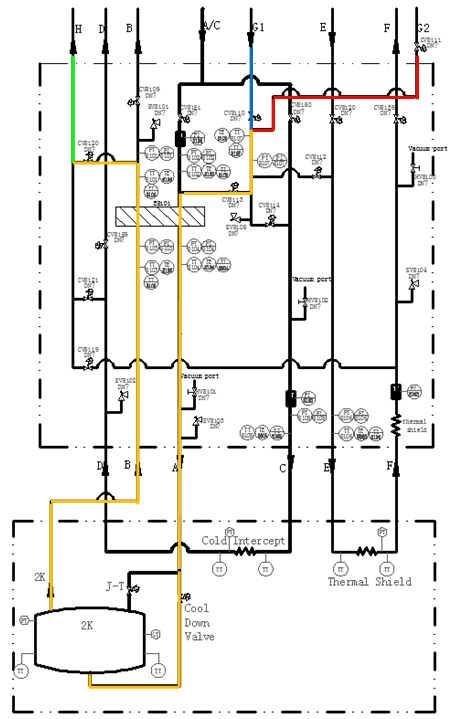 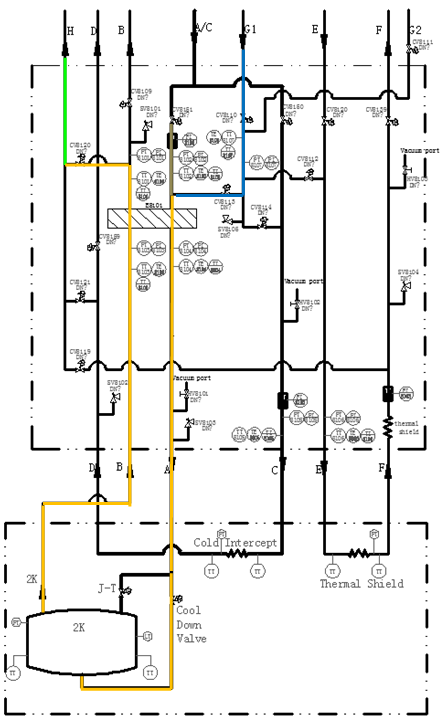 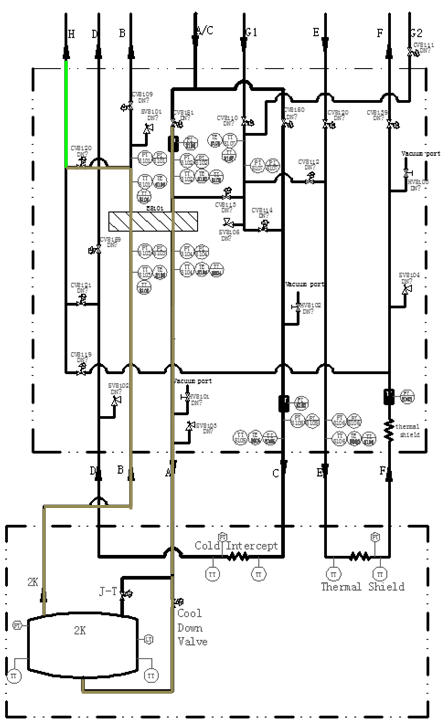 300-80K
80-45K
45-4.6K
2K operation
31
Outline
1. Introduction to SHINE facility 

2. Cryogenic system for SHINE facility
Conceptual design
Preliminary layout

3. Cryogenic system for SHINE test facility
Refrigerator process and layout
Cryogenic distribution system

4. Summary
32
[Speaker Notes: In my presentation, the SHINE facility will be briefly introduced in the beginning, and afterwards I will talk a little bit about the conceptual design and preliminary layout of the cryogenic system for the SHINE facility. Next I will concentrate on the cryogenic system for the test facility within SHINE project.]
Summary
SHINE is a newly proposed MHz high rep-rate XFEL based on an 8 GeV CW SRF linac;
Three Cryoplants with 4kW@2K will be built for SHINE facility;
One cryoplant with 1kW@2K and corresponding distribution system is being built for SHINE test facility
33
Thank you!
34
Key components – Warm compressor
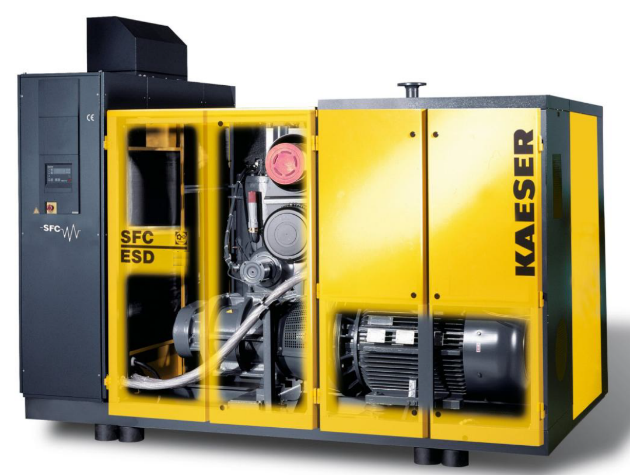 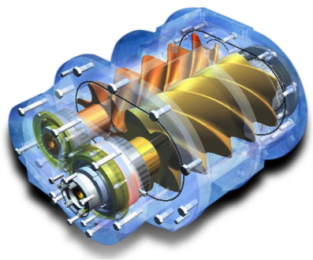 15.0 bar
0.4 bar
1.05 bar
2 Kaeser skids HSD842 model
Oil-lubricated screw compressors
Each skid contains 2 screws 
1 screw with VFD for optimized power consumption
Water cooled
35K Shield
2
3
1
4.5K Cold mass
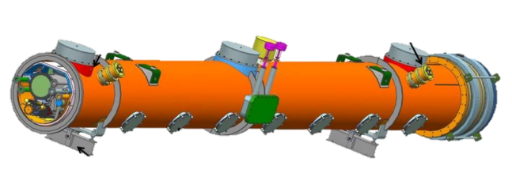 [Speaker Notes: By using a variable frequency driver (integrated in an additional cabinet beside the main compressor box, refer to above Figure 1), the compressor processed flow can be adjusted to the refrigeration need.]
Key components – VLP pumps
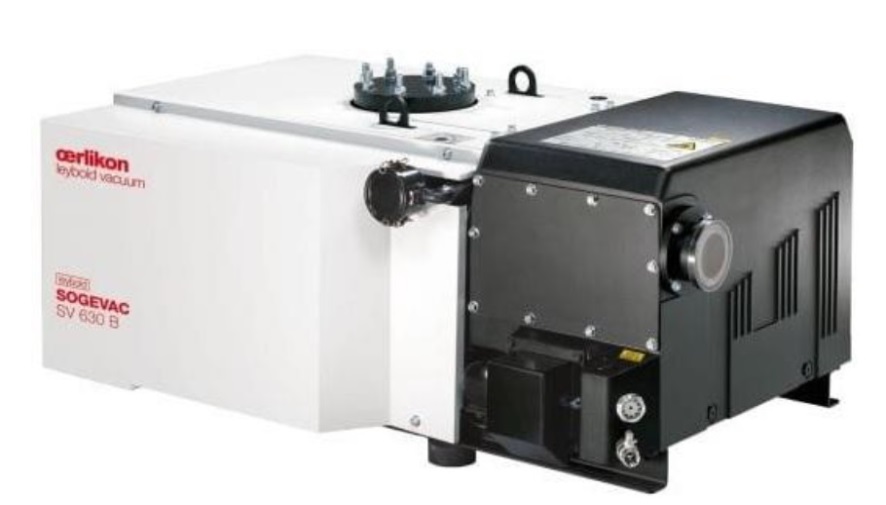 15.0 bar
0.4 bar
1.05 bar
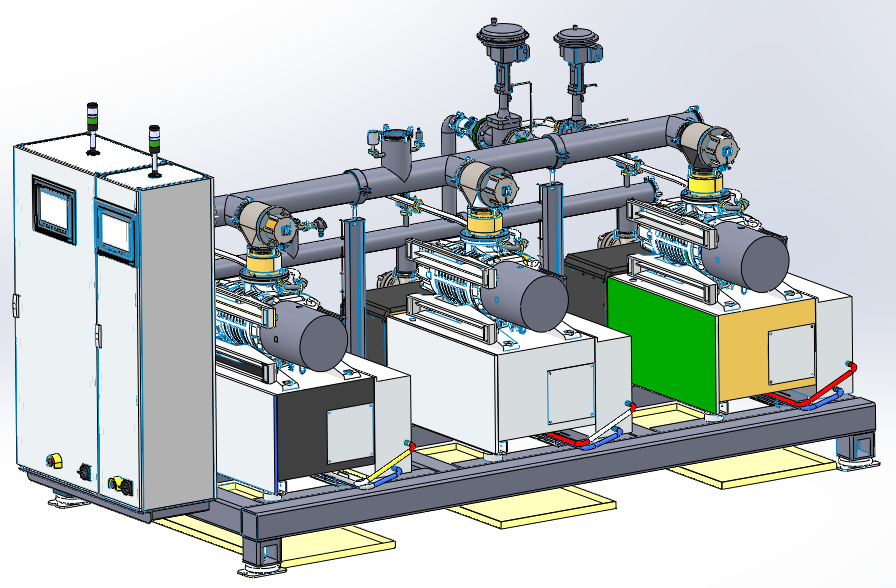 35K Shield
2
3
1
4.5K Cold mass
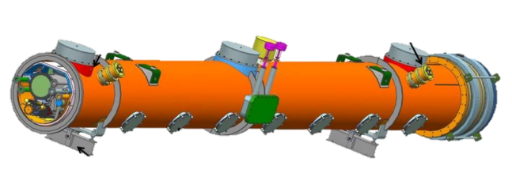